PORTAGE-PEÇDEP
Portage nedir?
Portage  altı yaşa kadar normal gelişim gösteren, risk altında olan, tanısı konmuş, özel eğitime gereksinimi olan ve korunmaya gereksinim duyan çocukların gelişimlerini desteklemeye yönelik olarak, aileler için hazırlanmış, ev ziyaretleriyle gerçekleştirilen bir programdır.
Doç. Dr. Hatice Bakkaloğlu
TARİHÇE
1969 yılında Amerika Birleşik Devletleri’nde, Özel Eğitim Daire Başkanlığı, ülkedeki yoksul aile çocuklarının gelişimini desteklemek amacıyla bir proje yarışması açtı.
 Bu yarışma sayesinde Portage adlı küçük bir kasabada geliştirilen ölçek en başarılı ve özgün ilk üç proje arasına girerek ödül aldı.
Sonraki üç yıl boyunca ölçek uzmanlar tarafında geliştirilmeye başlandı ve bir program haline geldi.
1975 yılında Amerikan Eğitim Bakanlığı, programın ülke çapında yaygınlaştırılmasını resmi olarak onayladı.
O günden bu yana Portage Erken Eğitim Rehberi, kullanımı dünyanın dört bir yanına dağılmış ve eğitim malzemeleri 35’ten fazla dile çevrilmiş, başarılı bir model oldu.
Doç. Dr. Hatice Bakkaloğlu
Hizmet modeli
Portage,aile sistemi yaklaşımını temel almaktadır.
Portage, destek hizmetten yararlanması gerekli olan çocuğa yönelik erken müdahalenin;en az sınırlayıcı ortamlarda gerçekleştirilmesini amaçlamaktadır.
Portage’nin bu amacı gerçekleştirebilmek için 4 temel ilkesi bulunmaktadır.
Eğitime aile rehberlik etmektedir. Aileye Portage modelini sunan kişi, ailenin iyi bir rehberlik modeli görevi sürdürebilmesi için sadece rol gösterici bir rol üstlenmektedir.
Eğitim sürecinin temelini; anne-baba ve çocuk etkileşimi oluşturmaktadır.
Ailedeki, alışkanlıklar, gelenekler, günlük rutinler ve çocuk ile geçirilen zaman; aile yaşamını yansıtmaktadır. Aile  yaşamı, oluşturulacak eğitim programında oldukça önemli bir yere sahiptir.
Yapılan gözlemler;  programın oluşturulmasında ve anne-baba ile program uygulayıcı arasında gerçekleşecek olan görüşmeler için oldukça önemlidir (Shearer ve Shearer,1976)
Doç. Dr. Hatice Bakkaloğlu
Sonuç olarak; Portage Modeli her çocuk ve ailesi için biribirinden farklı içeriklere sahip olabilmektedir.
Örneğin, her ailenin çocuğundan beklentileri biribirinden  farklılık gösterebilmektedir ve her ailenin çocuğuna sunacağı destek çalışmalarda performansı farklı olabilmektedir.
Dolayısıyla Portage Modelinin uygulanmasında ailenin sosyo-kültürel yapısı dikkate alınmakta, destek hizmet planı içerikte aynı olmakla birlikte aile ve çocukların gereksinimlerine göre değişiklik göstermektedir.
Doç. Dr. Hatice Bakkaloğlu
Portage nasıl çalışır
Orijinal Portage hizmet modelinde devlet tarafından kurulan yerel Portage ünitelerine atanan uzman ve ev eğitimcileri bulundukları yerdeki gelişim geriliği veya uyaran eksikliği bulunan 0-6 yaş arası çocuklara ve ailelere ücretsiz hizmet verir.
Aile, eğitimli Portage ev ziyaretçisi tarafından evde haftalık olarak ziyaret edilir.
Anne babalar ev ziyaretçisiyle çocuklarının bireysel olarak yapabildikleri, yapmadıkları ve destek gereksinimlerine ilişkin gözlem ve görüşlerini paylaşır.
Uzman, haftada bir kez eğitimci ile toplantı yaparak ev ziyareti yapan eğitimciyi her hafta denetlemiş olur.
Son olarak bir idari heyet Portage Modelinin uygulamalarını yılda 3 kez toplanarak değerlendirir.
Doç. Dr. Hatice Bakkaloğlu
HİZMET MODELİ
Yılda 3 kez uzmanla toplantı
İDARİ KURUL
Haftada toplantı
UZMAN
Haftada bir ev ziyareti
EĞİTİMCİ
Her gün çocuğa uygulanan etkinlikler
ANNE-BABA
ÇOCUK
Doç. Dr. Hatice Bakkaloğlu
Portage amaçları
Çocukların yaşam kalitesini arttırmak.
Ailelere çocuk gelişimi ve eğitimi konusunda destekleyici bilgilere vermek.
Çocukların gelişimlerini (bilişsel,motor,dil, sosyal-duygusal, özbakım) en üst seviyeye çıkarmak.
Eve dayalı eğitim programlarının uygulanmasını sağlamak ve yaygınlaştırmak.
Okulöncesi eğitimden yararlanamayan ve elverişsiz koşullarda yaşayan çocukların  gelişimsel açıdan gereksinimlerini belirlemek ve eğitim programlarıyla desteklemek.
Anne-babaların, anne-babalık rollerinin yanı sıra eğitmen olarak rollerini de  güçlendirmek.
Anne babaların çocuklarının bireysel özelliklerine uygun beklentilerde olmalarını sağlamak.
Ailelere, çocuk gelişimi ve eğitimi konusunda destekleyici bilgiler vermek.
Çocuk haklarına dair sözleşmenin hayata geçirilmesini desteklemek
Doç. Dr. Hatice Bakkaloğlu
Portage temel bileşenleri
Portage Modelinin kendi içinde 6 temel bileşeni bulunmaktadır. Bu bileşenler birbirini tamamlayıcı nitelik göstemektedir.
1-Tanımlama Aşaması: Program hakkında toplumsal açıdan yoğun bir bilgilendirmenin yapılması gerekmektedir.
Çünkü modeli uygulayacak kurum/kişi kendi hizmet kitlesine,finans kaynaklarının gereklerine,hizmet vereceği aile sayısına bağlı olarak ölçütlerini belirlemedir.
Dolayısıyla Portage modelinin ilk aşaması modelin tanımlanmasını gerektirmektedir.
Doç. Dr. Hatice Bakkaloğlu
2- Ekolojik Değerlendirme Aşaması: Bu aşamada çocuk ve ailenin kendine özgü güçlü yanları ve gereksinimleri belirlenmeye çalışılmaktadır.
Değerlendirme aşaması, aile ile yapılan informal görüşmeleri, gözlemleri içermektedir.
Bunların yanı sıra değerlendirme aşamasında  araçların ve gelişimsel kontrol listelerinin kullanılması gerekmektedir.
Genel olarak gelişimsel açıdan desteğe gereksinim duyan çocukların aileleri kendilerini yalnız ve çaresiz hissedebilmektedirler.
Yapılan bu değerlendirme, ailenin toplum desteğini aldığını hissetmesini sağlamaktadır.
Toplumun bu desteği ailelerin, geleceğe yönelik umutları ve motivasyonları açısından oldukça önemlidir.
Portage modelinde olduğu gibi ekolojik değerlendirme sürecinde ailenin yanında olmak, programda ailenin aktif rol almasına yardımcı olmakta ve programdaki varlıklarının sağladığı yararların sonuçlarını görmelerine fırsat sağlamaktadır.
Doç. Dr. Hatice Bakkaloğlu
3- Ekolojik Planlama Aşaması: Gelişim destek çalışmalarında  bir hizmet planı oluşturulması ve bu hizmet planının birden fazla birime hizmeti söz konusu ise planın bir bütün olarak ele alınması gerekmektedir.
Portage modelinin planlama aşamasında çalışmalar, Bireysel Aile Hizmet Planı (BAHP), Bireysel Eğitim Planı (BEP), Aile Eylem Planı (AEP) veya  programa özgü oluşturulabilecek yeni bir plan ile yürütülmektedir.
Ekolojik planlama aşaması aynı zamanda gelişim destek çalışmaları kapsamında hazırlanan tüm planları,hedefleri dikkate alarak bir dizi stratejiyi içermektedir.
Doç. Dr. Hatice Bakkaloğlu
4- Ekolojik Destek: Portage modeli çerçevesinde bireysel planda tanımlanan özel gereksinimleri gidermeyi hedefleyen stratejileri planlamak ve uygulamak için anne-baba/bakıcının varsa fizyoterapist, konuşma terapisti vb. meslek elemanlarının ev ziyaretçileri ile birlikte çalışması gerekmektedir.
Portage Erken Çocukluk Dönemi Eğitim Programı (PEÇDEP) uygulayıcısının ilk ev ziyareti ile program başlamaktadır.
Ev ziyaretlerinin sıklığı ve süresi programdan programa değişmektedir. Genellikle bir-bir buçuk saat süren haftalık ziyaretleri içermektedir.
Ev ziyaretçisi çocuk gelişimi alanında çalışan profesyonelleri içermektedir.
PEÇDEP kapsamında programın planlı işleyişi açısından ev ziyaretinde izlenmesi gereken yol oldukça önemlidir.
Doç. Dr. Hatice Bakkaloğlu
Ev ziyaretleri belirlli bir plan çerçevesinde yürütülmektedir;
       Gelişimsel açıdan desteklenmeye ihtiyaç duyan çocuk ve aileleri, haftada bir kez PEÇDEP uygulayıcısı tarafından ziyaret edilmektedir.
        Yapılan  ziyarette çocuğun günlük rutini bozulmadan gelişimsel açıdan gözlemi gerçekleştirilmektedir.
        Uygulayıcı tarafından yapılan program ile anne-babanın çocuklarına doğrudan eğitim verebilecek tekniklerin öğretimi yapılmaktadır.   
        Yapılan her ziyarette çocuğun gelişimi kaydedilerek izlenmektedir.
        Anne baba katılımıyla çocuğun mevcut becerileri ortaya çıkarılıp henüz bağımsız gerçekleştiremediği beceriler öğretilmeye çalışılmaktadır.
Doç. Dr. Hatice Bakkaloğlu
5-Devam Eden İşlerin Desteklenmesi: Ev ziyaretçisi yaptığı bir ziyaretten  diğer ziyarete kadar olan sürede hedefleri ve strateji belirlemede aile ile birlikte çalışmaktadır. 
Çocuğun bir beceriden başka bir beceriye geçişini sağlamak için oluşturulacak planı,sistemli bir çalışma sonucunda oluşturmaktadır.
6-Değerlendirme ve Danışmalık: Planlanan ve uygulanan Bireysel Aile Hizmet Planı (BAHP), Bireysel Eğitim Planı (BEP), Aile Eylem Planı (AEP) kayıtları gözden geçirilerek sonuçların raporlaştırılması gerekmektedir.
Programa ilişkin danışmanlık süreci ise haftalık ekip (çocuğun gelişimini desteklemek amacıyla oluşturulan ekip (çocuk gelişimci, fizyoterapist gibi alan uzmanları) toplantılarını, ev ziyaretlerini, bireysel aile görüşmelerini kapsamaktadır.
Doç. Dr. Hatice Bakkaloğlu
Gelişimi değerlendirme aşamaları
Doç. Dr. Hatice Bakkaloğlu
Portage ekibi
Portage ev ziyaretçileri ailelerle ve çocukla çalışmada geniş deneyime sahiptir.
Portage ekibinde kimler yer alabilir:
Öğretmenler
Konuşma ve iş uğraşı terapistleri
Anaokulu öğretmenleri
Sağlık alanında ev ziyareti yapanlar
Hemşireler
Sosyal hizmet uzmanları
Anne-babalar
Bu deneyime sahip olmak isteyen gönüllüler
Bu hizmeti sağlayacak kişiler Ulusal Portage Birliği tarafından ek eğitimler alırlar.
Doç. Dr. Hatice Bakkaloğlu
Portage Eğitim Malzemeleri
1. PORTAGE GELİŞİM ÖLÇEĞİ
0-6 yaş çocukların gelişimini değerlendiren bebek uyarımı,sosyal,dil,özbakım,bilişsel ve fiziksel gelişim bölümlerinden oluşan renk kodlaması olan ölçektir. Amerika modeline göre toplam 580 tane madde mevcuttur.
Kontrol listesi çocuğa öğretilmesi gereken davranışların önceliklerini belirlemek amacıyla kullanılmaktadır. Ayrıca kontrol listesindeki her gelişim alanındaki davranışlar,gelişimsel aşamalara göre sınıflandırılmaktadır.
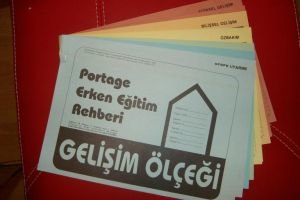 Doç. Dr. Hatice Bakkaloğlu
Ölçeğin kullanım kuralları
Çocuğun kronolojik yaşının en az 1 yaş öncesinden başlayarak doldurulur. 
Başlama maddesinden sonra en az 15 madde ard arda  + lanmış davranışın olması gerekir.
Eğer çocuk ilk 15 maddenin bir veya daha fazlasını yapamazsa o zaman ard arda 15 madde + işaretleyene kadar başlangıç maddesinden geriye doğru gidilir.
Maddelerin sayısına uygun şekilde değerlendirme devam edilir ve çocuğun yapamadığı ard arda 15 davranış(madde) olduğunda burayı ‘tavan’ kabul edilir.
Bu duruma gelindiğinde çocuğu mevcut gelişim alanında değerlendirmeyi bırakılır ve diğer gelişim alanlarında değerlendirmeye geçilir.
Daha sonra çocuğun yapamadığı becerilerden 5 amaç alınır ve çalışılmaya başlanır.
Doç. Dr. Hatice Bakkaloğlu
ÖRNEK UYGULAMA
Çocuğun Adı/Soyadı: Halil İbrahim Karakılıç
Yaş: 6
4-5 Yaş Bilişsel Gelişim
61 +(taban)                           74 -
60 +                                        75 -
61 +                                        76 -
62 +                                        77 -
63 +                                        78 -
64 +                                        79 -
65 +  *                                     80-
66 +                                         81 -
67 +                                         82 -
68 +                                         83 -
69 +                                         84 -
70 +                                         85 -
71 +                                         86 -
72 +                                         87 -
73 +                                         88 -    (tavan)
Doç. Dr. Hatice Bakkaloğlu
2. PORTAGE ERKEN EĞİTİM REHBERİ ETKİNLİK ÖNERİLERİ KİTABI
Portage programı kapsa-
mında anne-baba ve ev ziyaret-
çisinin,çocuk için üzerinde o-
daklanılacak davranışlar veya 
becerileri belirledikten sonra
çocuğun davranış değişimi ve
beceri kazanımını sağlamak 
için kullandıkları kitaptır.
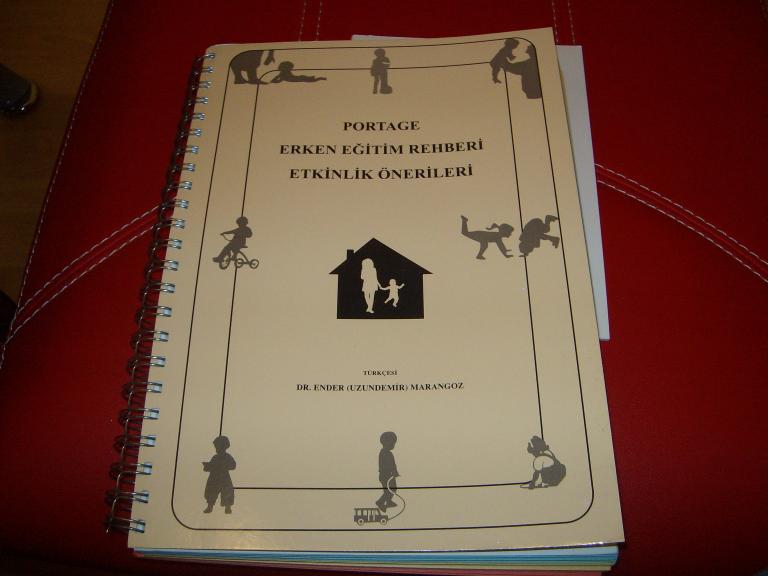 Doç. Dr. Hatice Bakkaloğlu
Örnek: özbakım 2-3 yaş
Salyasının akmasını kontrol eder.
Etkinlik Önerileri:
1-Ağzını kapatması ve yutması ile ilgili çocuğa verilen basit hatırlatmalar,zaman zaman çocuğun yutma ihtiyacını olduğunun farkına varmasına yardımcı olur.
2-Çocuğun sizin çıkarttığınız ‘emme’ sesini taklit etmesini isteyin. Sonra çocuğun yutması gerektiğini hatırlatın.
Doç. Dr. Hatice Bakkaloğlu
3. KULLANIM KILAVUZU
Eğitim malzemlerinin kullanımını detaylı bir şekilde anlatan bir kitapçıktır.
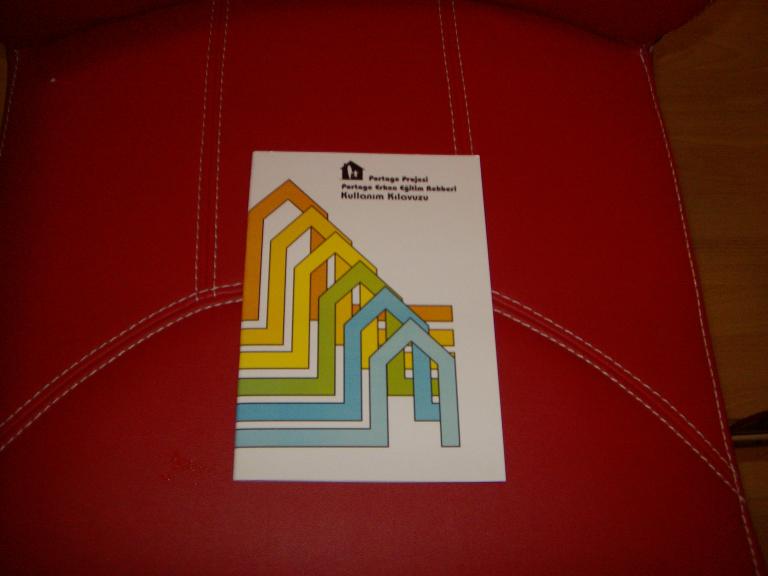 Doç. Dr. Hatice Bakkaloğlu
4. EV ÖDEVLERİ
Aileye yardımcı olması için öğretilecek davranışın, uygulama şeklinin ve sıklığının yazıldığı kağıtlardır.
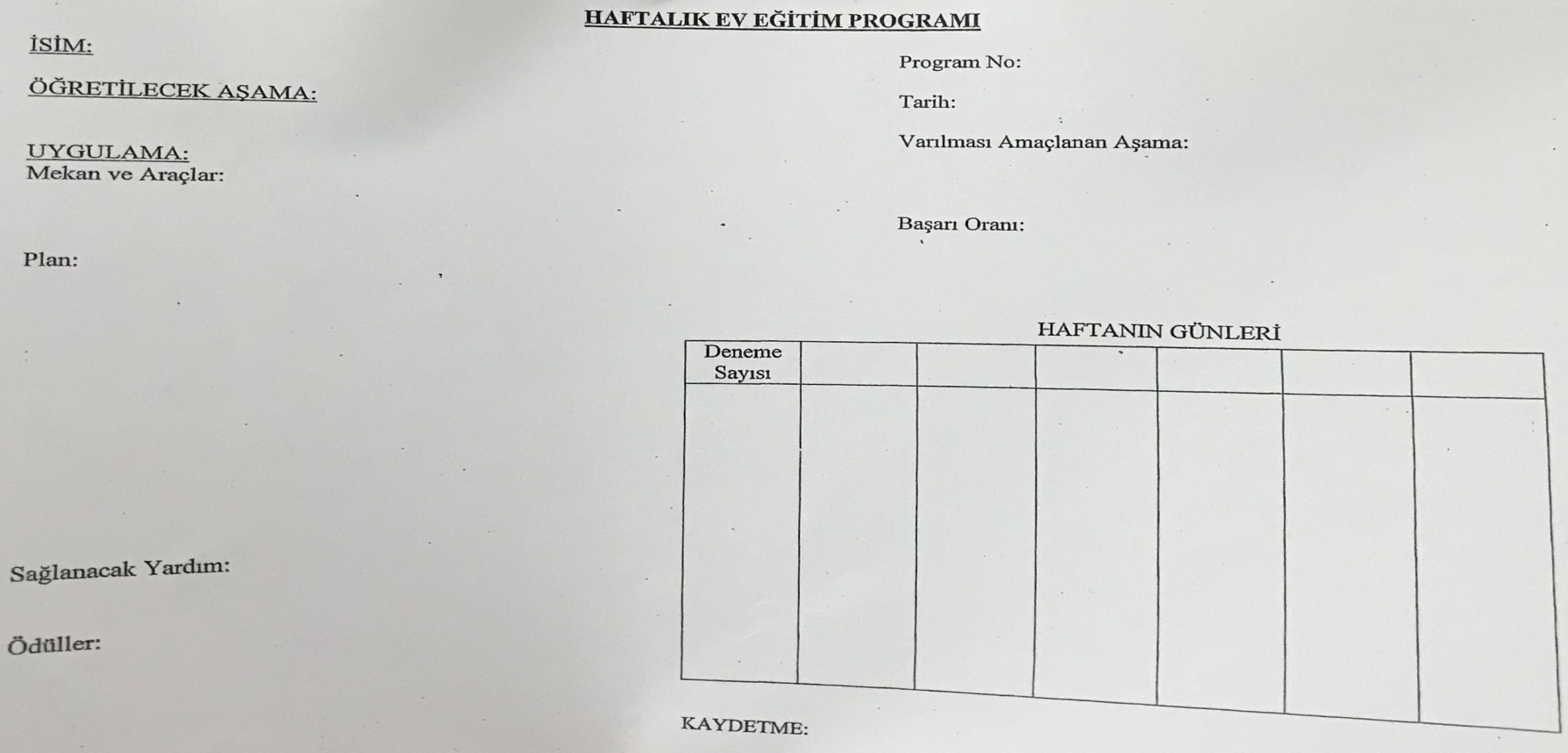 Doç. Dr. Hatice Bakkaloğlu
Örnek ev ödevi
Doç. Dr. Hatice Bakkaloğlu
Uluslararası Portage Derneği (ipa)
Portage’ın;
evrensel düzeyde anlam kazanması
farklı ülke ve kültürlerde yapılan çalışmaların etik kurallarla yürütülmesi
daha geniş anlamda yaygınlaştırılması
farklı deneyimlerin paylaşılması
amacıyla Uluslararası Portage Derneği(International Portage Association)(IPA) kurulmuştur
Doç. Dr. Hatice Bakkaloğlu
Ipa’nın Görevleri
3 temel göreve bulunmaktadır.
Çalışmaların uluslararası düzeyde kordinasyonunu sağlamak.
Uluslararası eğitim ve teknik yardımları sağlamak ve koordine etmek.
İki yılda bir gerçekleştirdiği uluslararası konferanslarla ev sahipliği yapan ülkelere yardımcı olmak.
IPA Kurul Üyeliği
Amerika,İngiltere,İrlanda,Japonya;Hindistan,Norveç,Fili-pinler,Hollanda,Kıbrıs,Pakistan,Jamaica,Litvanya ve Türkiye Uluslararası Portage Derneği’nde kurul üyeliğinde bulunmuşlardır.
Doç. Dr. Hatice Bakkaloğlu
Türkiye’de portage
Portage Projesi, ülkemizde 1989 yılında Hacettepe Üniversitesi Çocuk Gelişimi ve Eğitimi Bölümü tarfından uygulanmıştır.
1999 yılında Türkiye, Uluslararası Portage zincirine katılmıştır. 
2003 yılında Portage programının yaygınlaşması amacıyla Çocuk Gelişimini Destekleme (Portage) Derneği kurulmuştur.
Amerika’da Portage Programının basılı materyallerin baskısını gerçekleştiren CESA şirketi tarafından Portage kullanım kılavuzunun, kontrol listesinin ve etkinlik kitabının Türkçe çeviri ve yayın hakkı ise Dr. Ender Marangoz’a verilmiştir.
Henüz Türkiye’de, yetersizlikler sebebiyle tam anlamıyla uygulanamasa da, kurumsal olarak okul öncesi kurumlarda uygulanmaya başlanmıştır.
Doç. Dr. Hatice Bakkaloğlu
TÜRKİYE’DE PORTAGE ÇALIŞMALARI
‘Portage Erken Eğitim Programının 5-6 Yaş Çocuklarının Gelişimleri İle Aile Katılım Düzeyleri Üzerindeki Etkisi’ adlı makalede Dr. Öğretim Üyesi Kazım Biber ve Ozana Ural’ın makelesinde;
Portage Erken Eğitim Programının 5–6 yaş çocuklarının gelişimleri ile aile katılım düzeyleri üzerindeki etkisini incelemek amacıyla gerçekleştirilen deneysel bir çalışma yapıldı.
Bu araştırmanın örneklemini Balıkesir il merkezinde bulunan ve Balıkesir İl Milli Eğitim Müdürlüğüne bağlı iki ilköğretim okulunun anasınıfına devam eden, aileleriyle yaşayan 5-6 yaş grubu 64 çocuk ve bu çocukların aileleri oluşturmaktadır.
Öntest–sontest kontrol grubu modelinin kullanıldığı bu araştırmada deney ve kontrol grupları oluşturulmuştur ve 20 hafta boyunca Portage Programı uygulanmıştır.
Aileleriyle yaşayan deney ve kontrol gruplarında yer alan 5-6 yaş çocuklarının Portage Gelişim Ölçeği öntest puanları arasında anlamlı bir farklılık bulunmamıştır.
Portage Erken Çocukluk Eğitim Programının uygulandığı deney gruplarında sontestte anlamlı farklılık saptanmıştır.
Bu durum uygulanan programın etkililiğine işaret etmektedir.
Deney gruplarında ailelerin, aile katılımına ilişkin düşünceleri olumlu yönde değişmiştir.
Ailelerin çocukların gelişimlerine yönelik böyle programlara gereksinim duyduğu görülmektedir.
Doç. Dr. Hatice Bakkaloğlu
Çocuk puanları
250

200

150

100

50

0
Son Test
Ön Test
Deney Grubu
Kontrol Grubu
Deney ve Kontrol Grubu Çocuklarının Portage GeliĢim Ölçeğinden Aldıkları Ön-Test ve Son-Test Puan Ortalamalarını Karşılaştırılması
Doç. Dr. Hatice Bakkaloğlu
AİLE KATILIMI
100

80

60

40

20

0
Son Test
Ön Test
Deney Grubu
Kontrol Grubu
Deney ve Kontrol Grubu Çocuklarının Ailelerinin Aile Katılım Ölçeğinden Aldıkları Ön-Test ve Son-Test Puan Ortalamalarının Karşılaştırılması
Doç. Dr. Hatice Bakkaloğlu
Kaynakça
Portage Eğitim Programı Kitabı

http://endermarangoz.com/portage/

https://acikders.ankara.edu.tr/course/view.php?id=133

Erken Çocukluk Eğitiminde Yaklaşımlar ve Programlar Kitabı

Portage Erken Eğitim Programının 5-6 Yaş Çocuklarının Gelişimleri İle Aile Katılım Düzeyleri Üzerindeki Etkisi’ adlı makale.
Doç. Dr. Hatice Bakkaloğlu